RESTOREREBUILDRENEW
welcome
we are glad to
Have you with us
IN 2022
WHEELER
CHURCH
OF
CHRIST
Songs of Praise To God
Opening Prayer
Songs of Praise To God
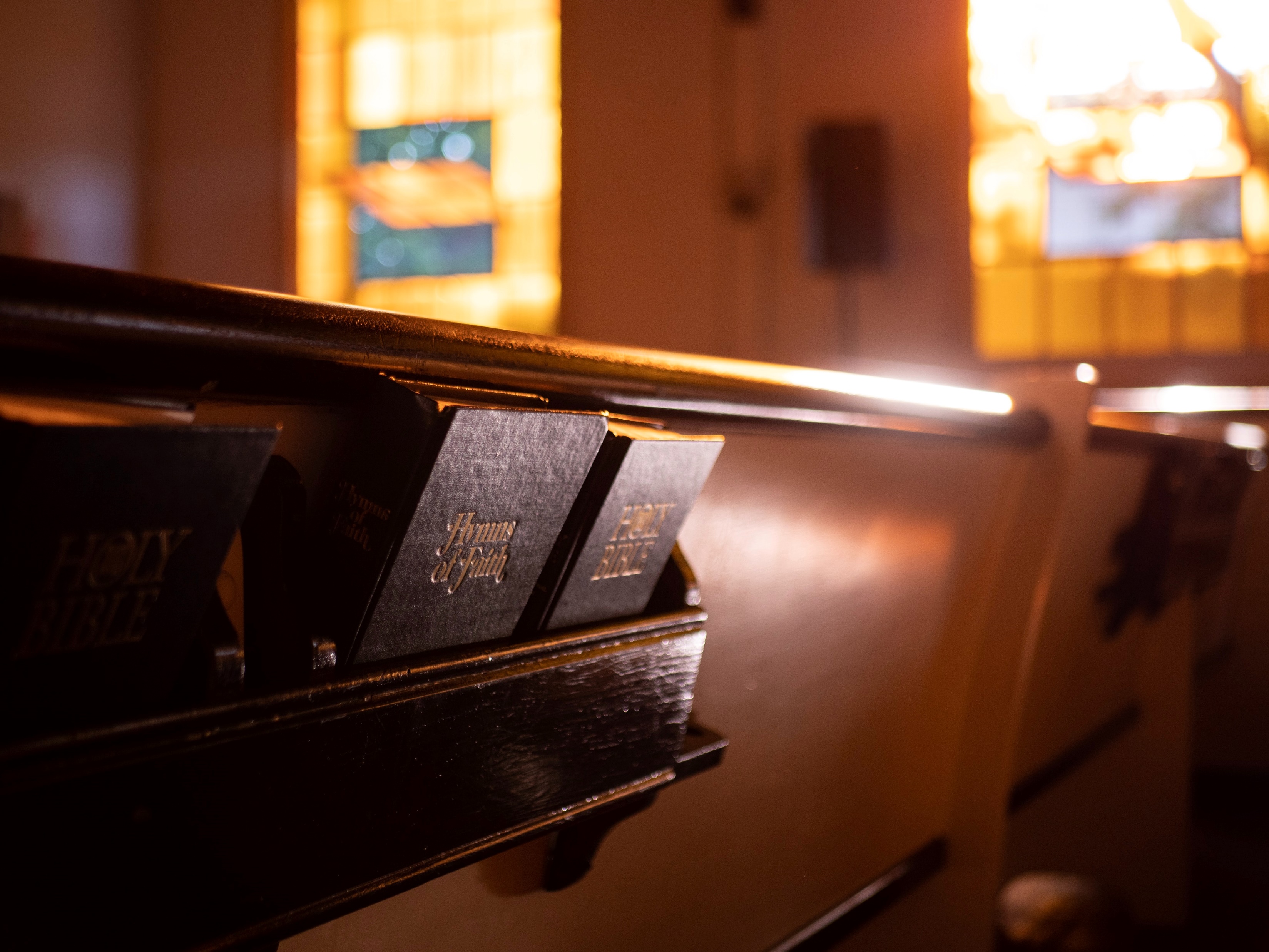 Renewed
by
Hymns
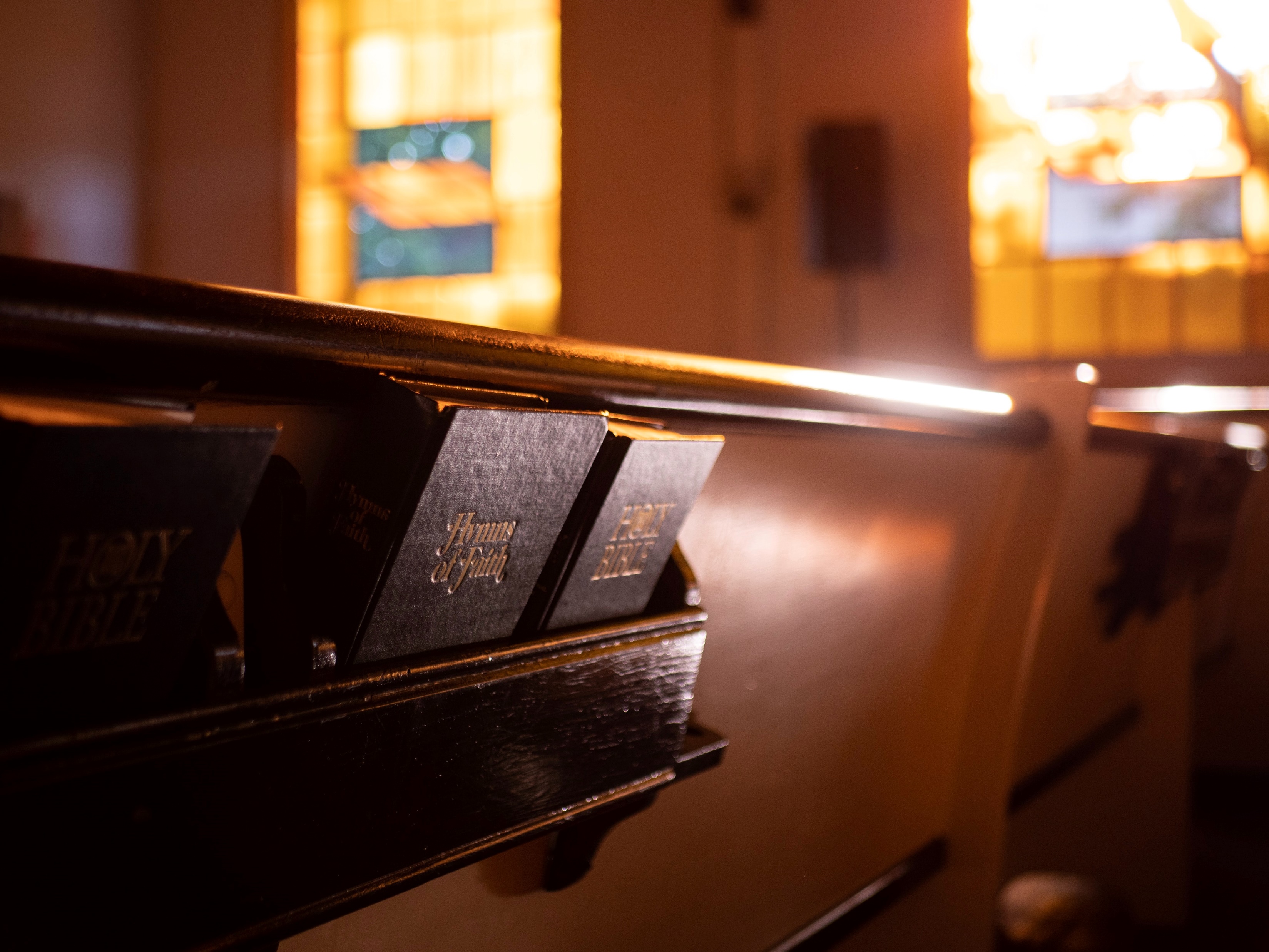 Create In Me A Clean
Heart
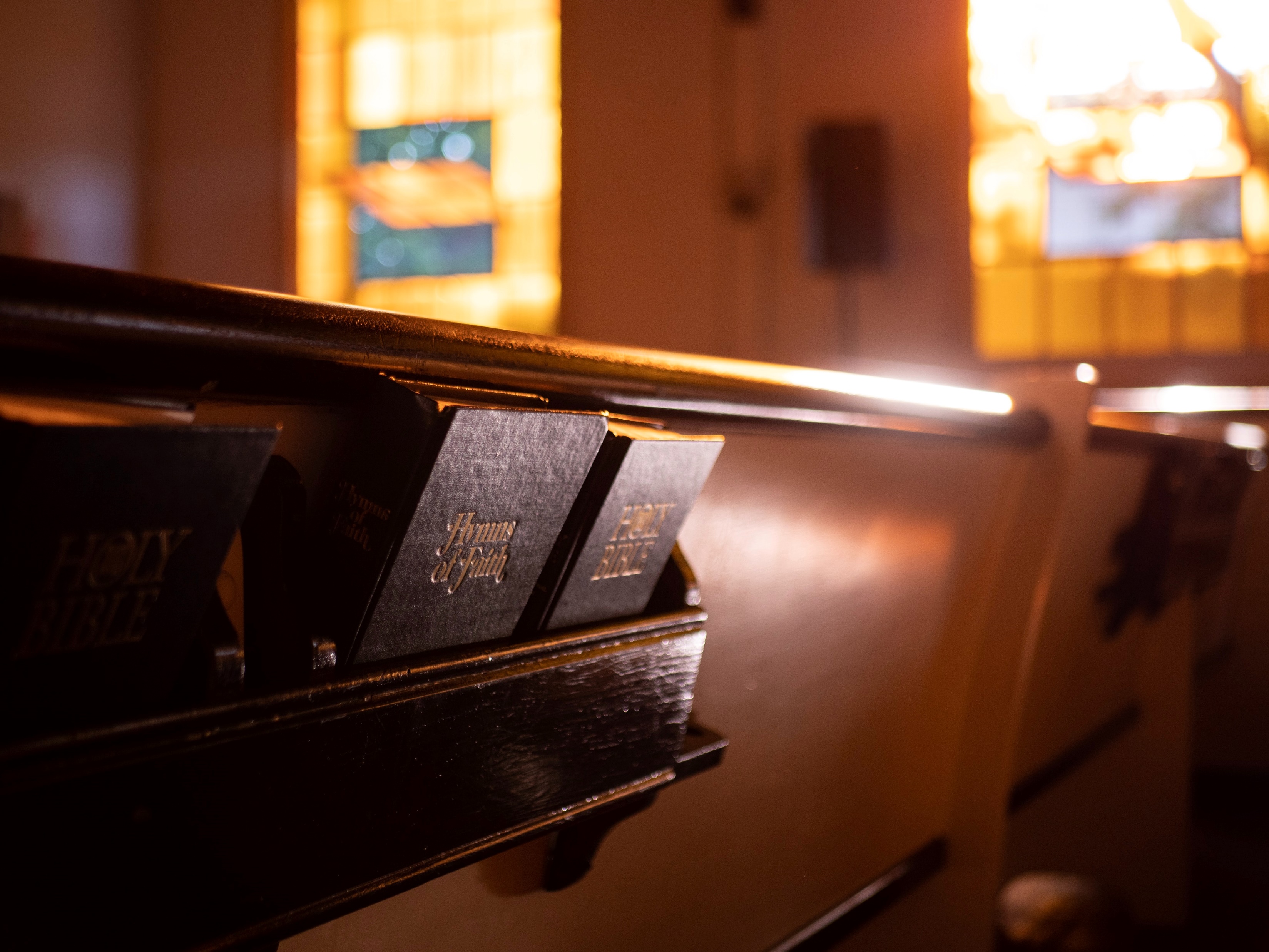 History of the Song
Author: Unknown
Published: 2012
Text: Psalm 51:10-13
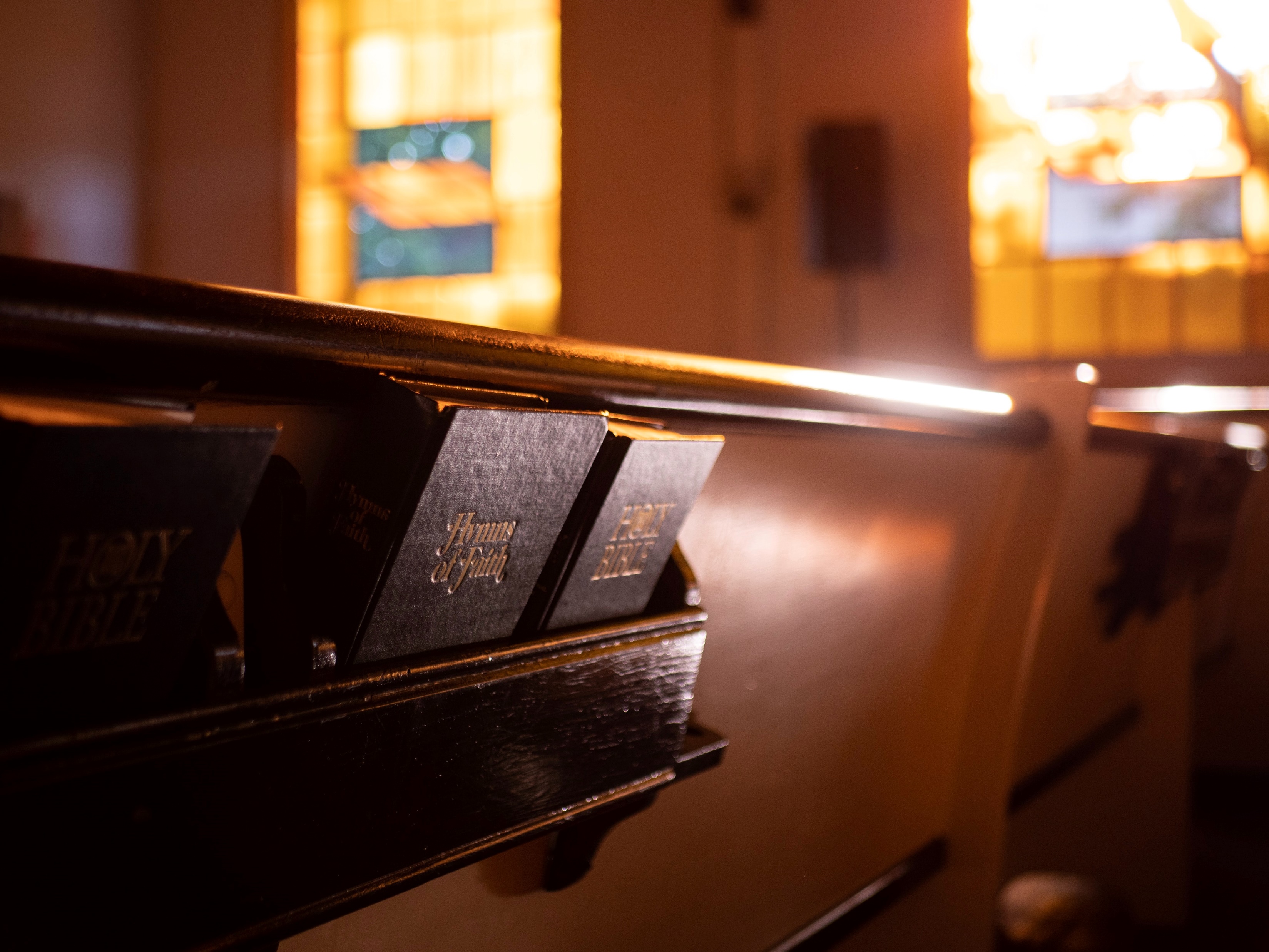 Psalm 51
The Occasion: 2 Samuel 12:1-16
After David’s Sins
Against Bathsheba & Uriah
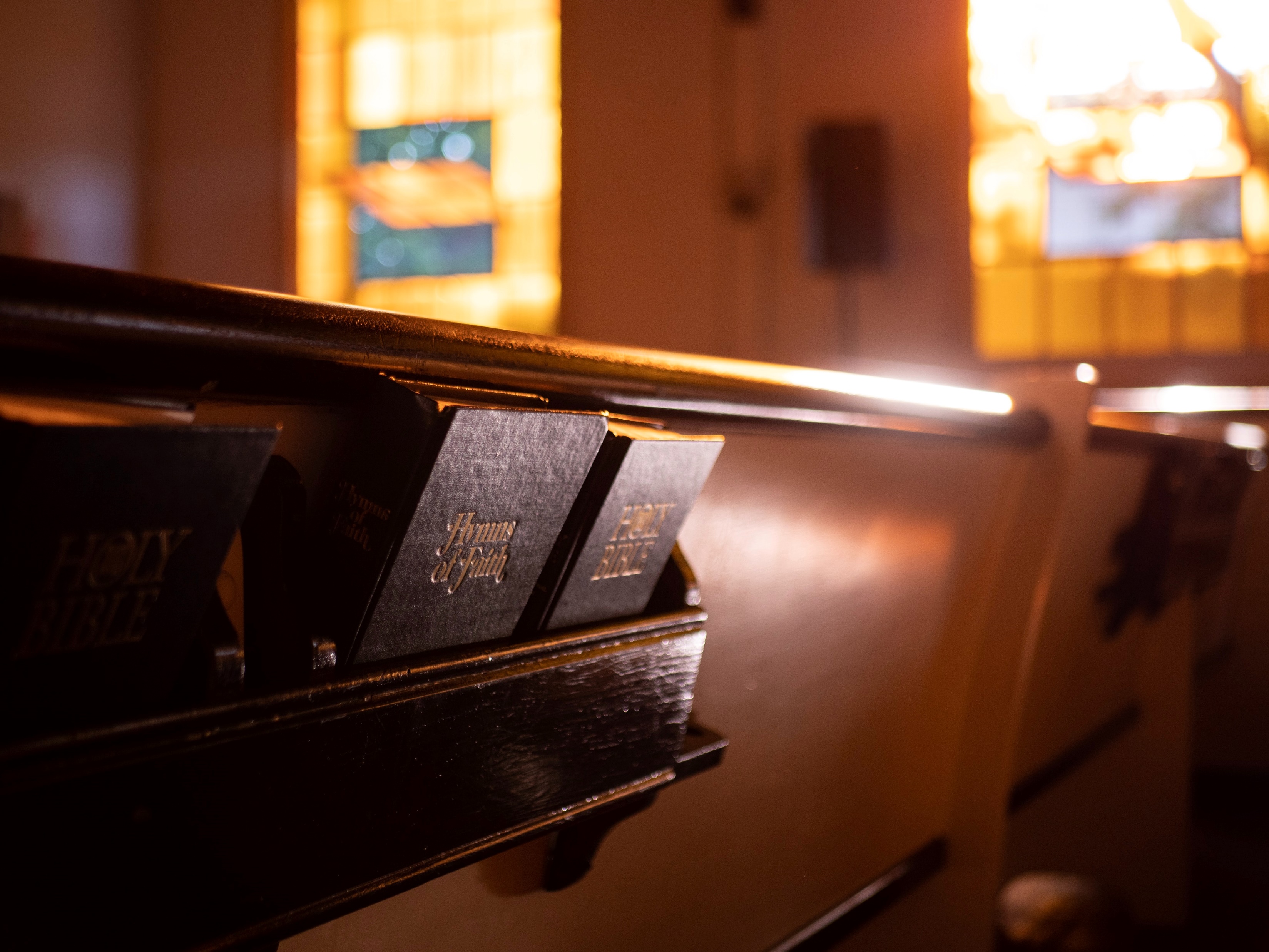 We Need To Understand…
How God Answers Prayer
How We Should React To God’s Answers
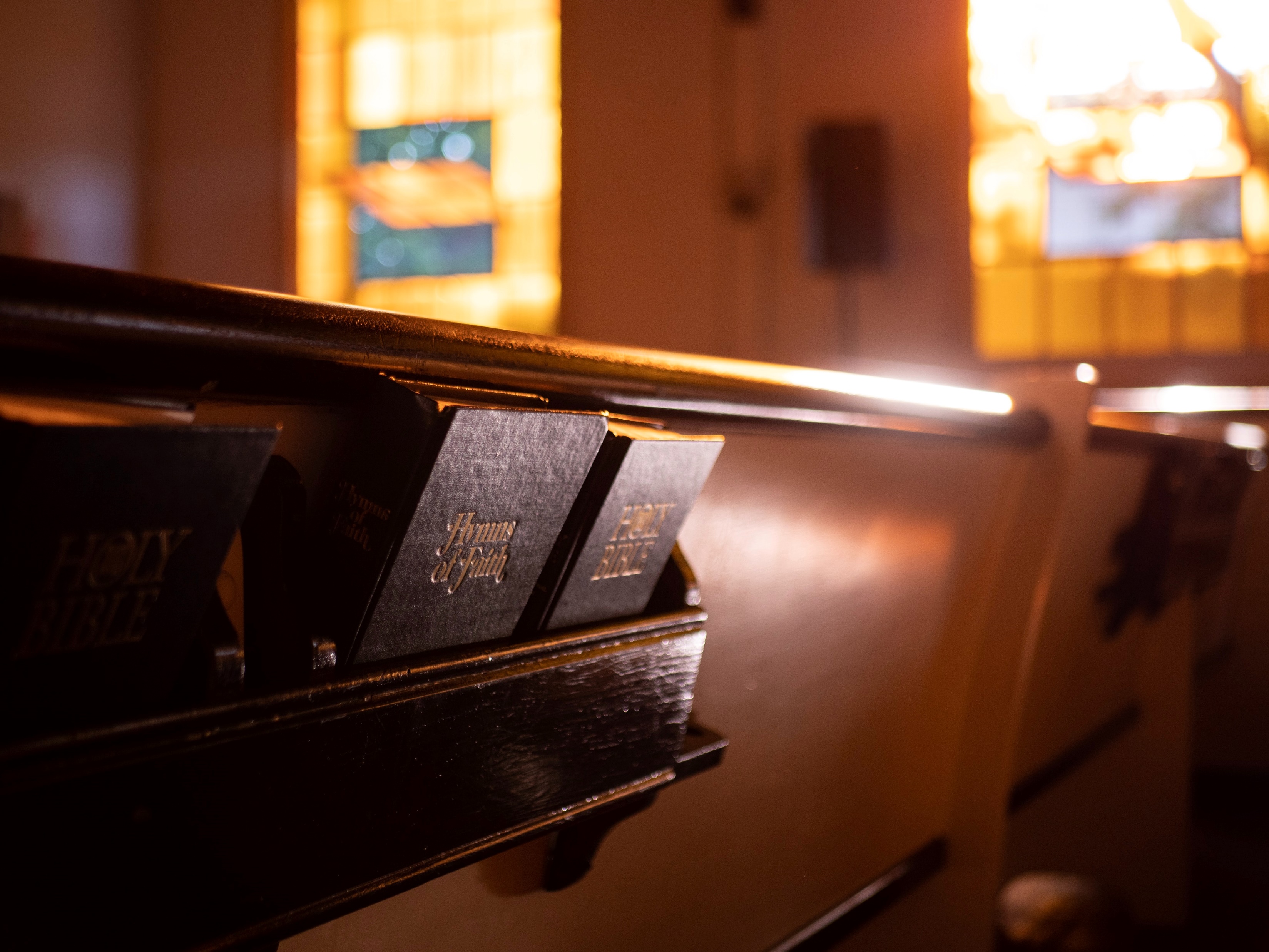 How God Answers  Prayer
How Does God Answer Prayer in David’s Life?
2 Sam. 12:18
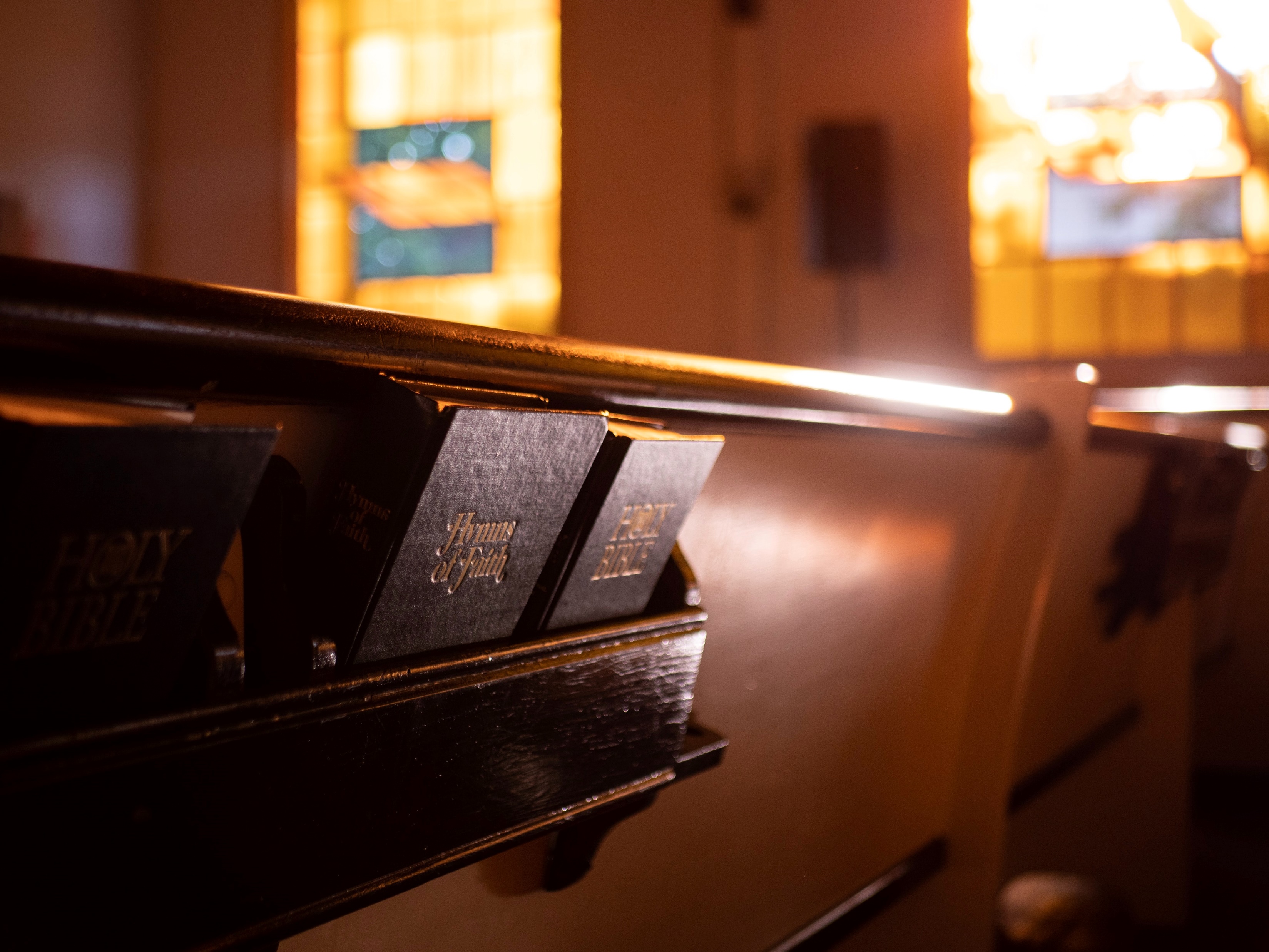 How God Answers  Prayer
How Does God Answer Prayer in Our Lives?
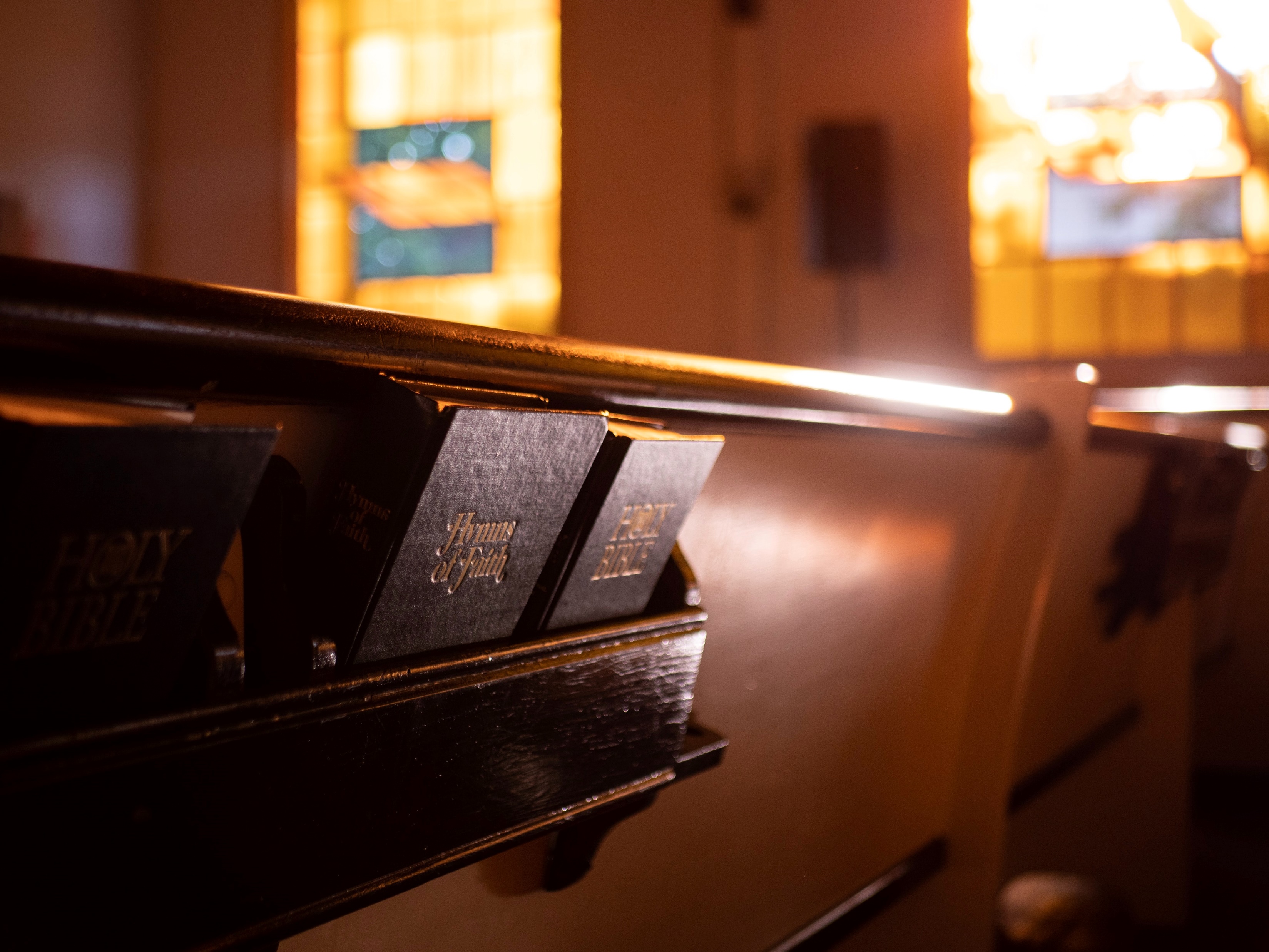 How God Answers  Prayer
How Does God Answer Prayer in Our Lives?
“Yes”		“No”		“Not Now”
Is this true?
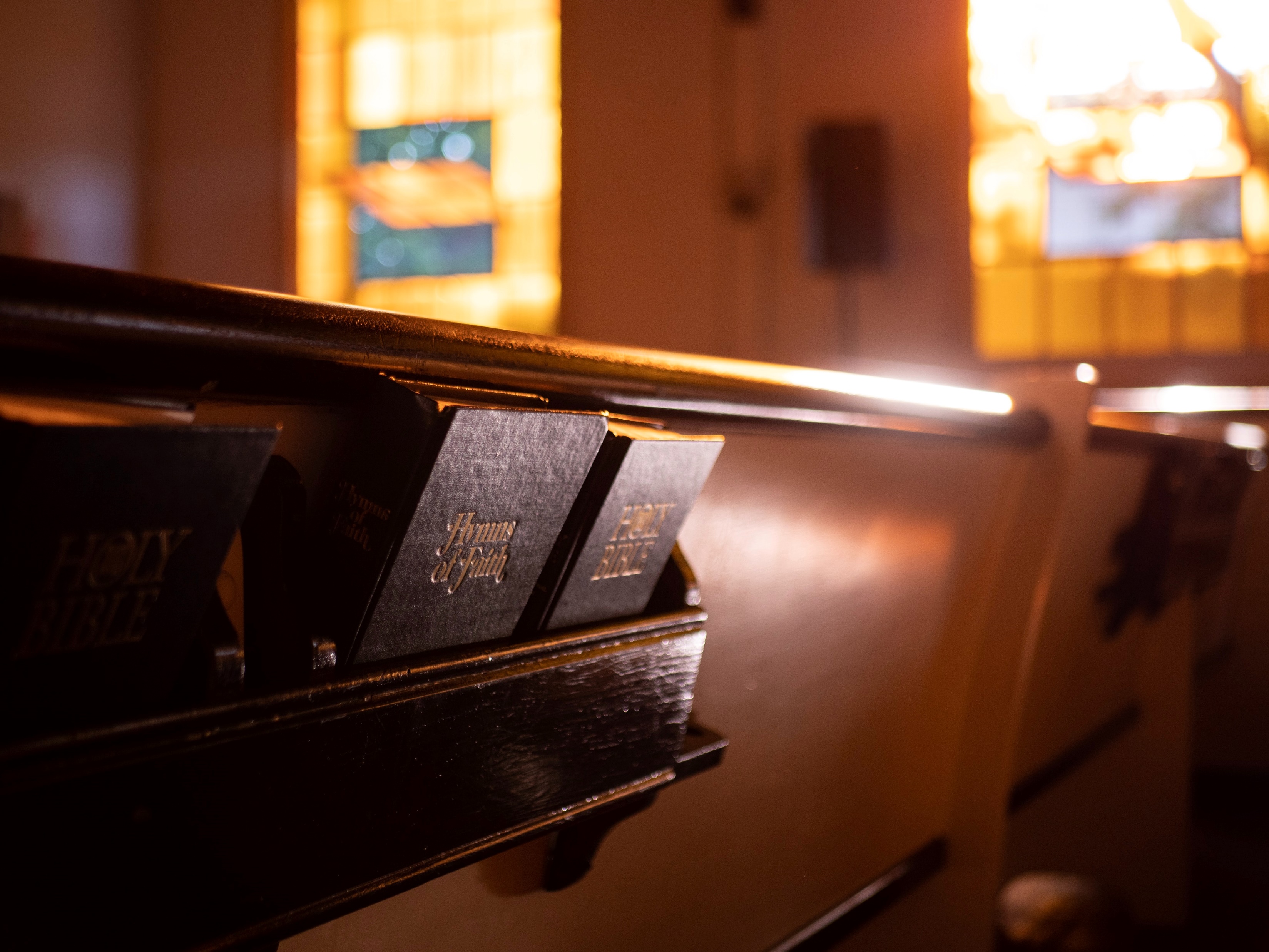 How God Answers  Prayer
How Does God Answer Prayer in Our Lives?
Jms. 1:5, 5:16
Lk. 21:36
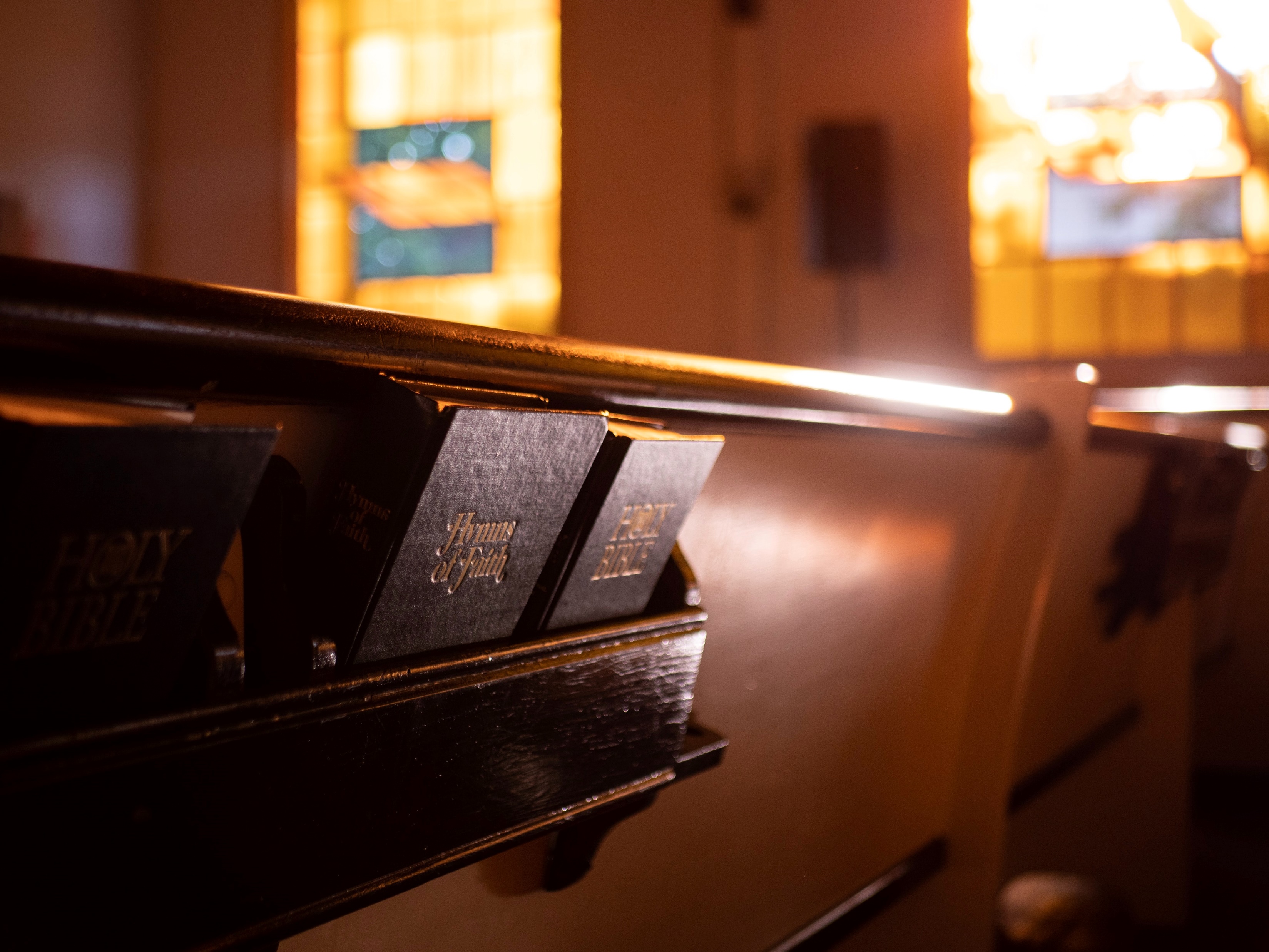 In Order To Be Renewed…
Be Willing
Be Transparent
Be Prayerful
Be Spirit-filled
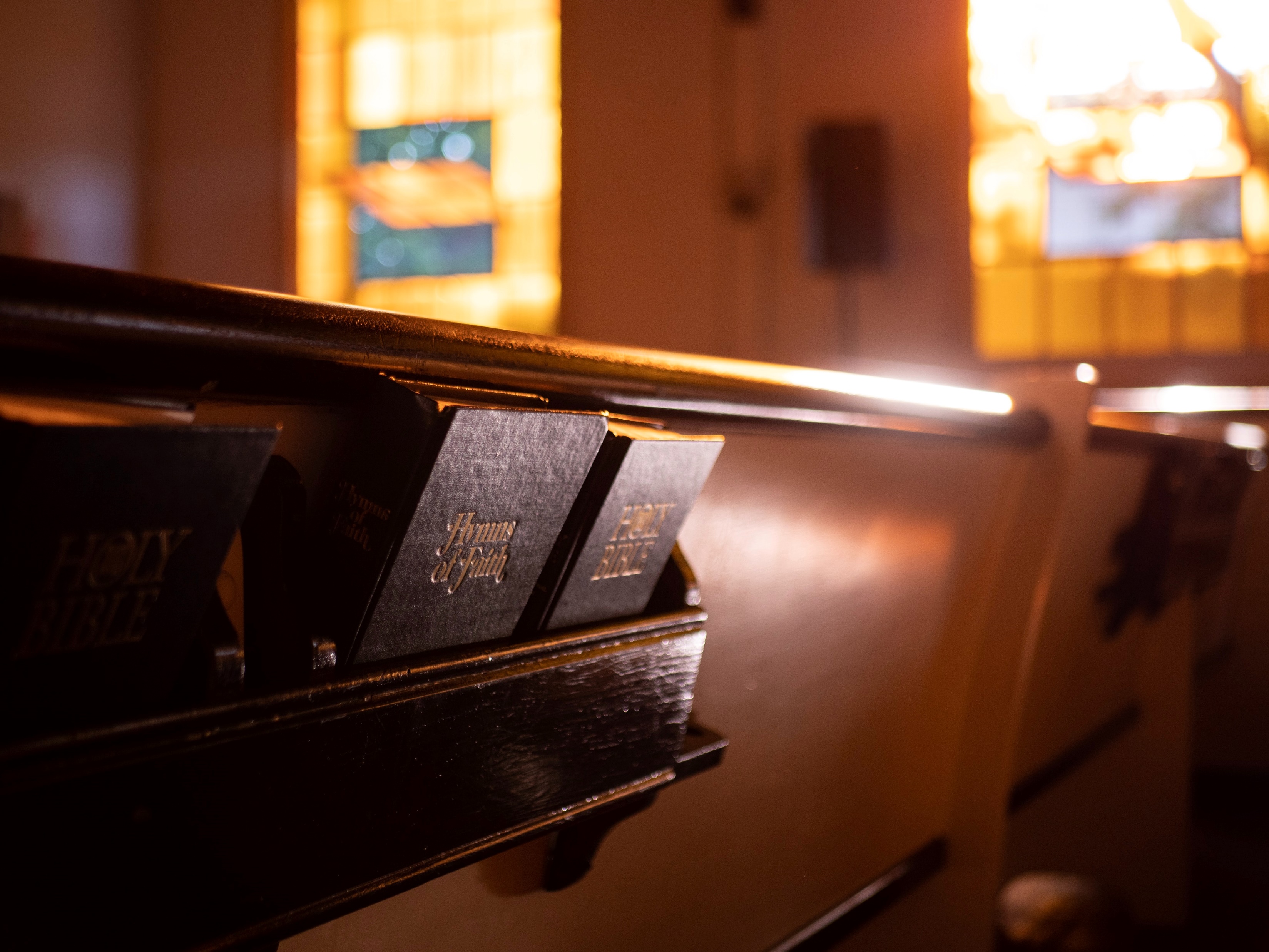 How God Answers  Prayer
How Does God Answer Prayer in Our Lives?
Rom. 8:14
Deut. 6:6-9
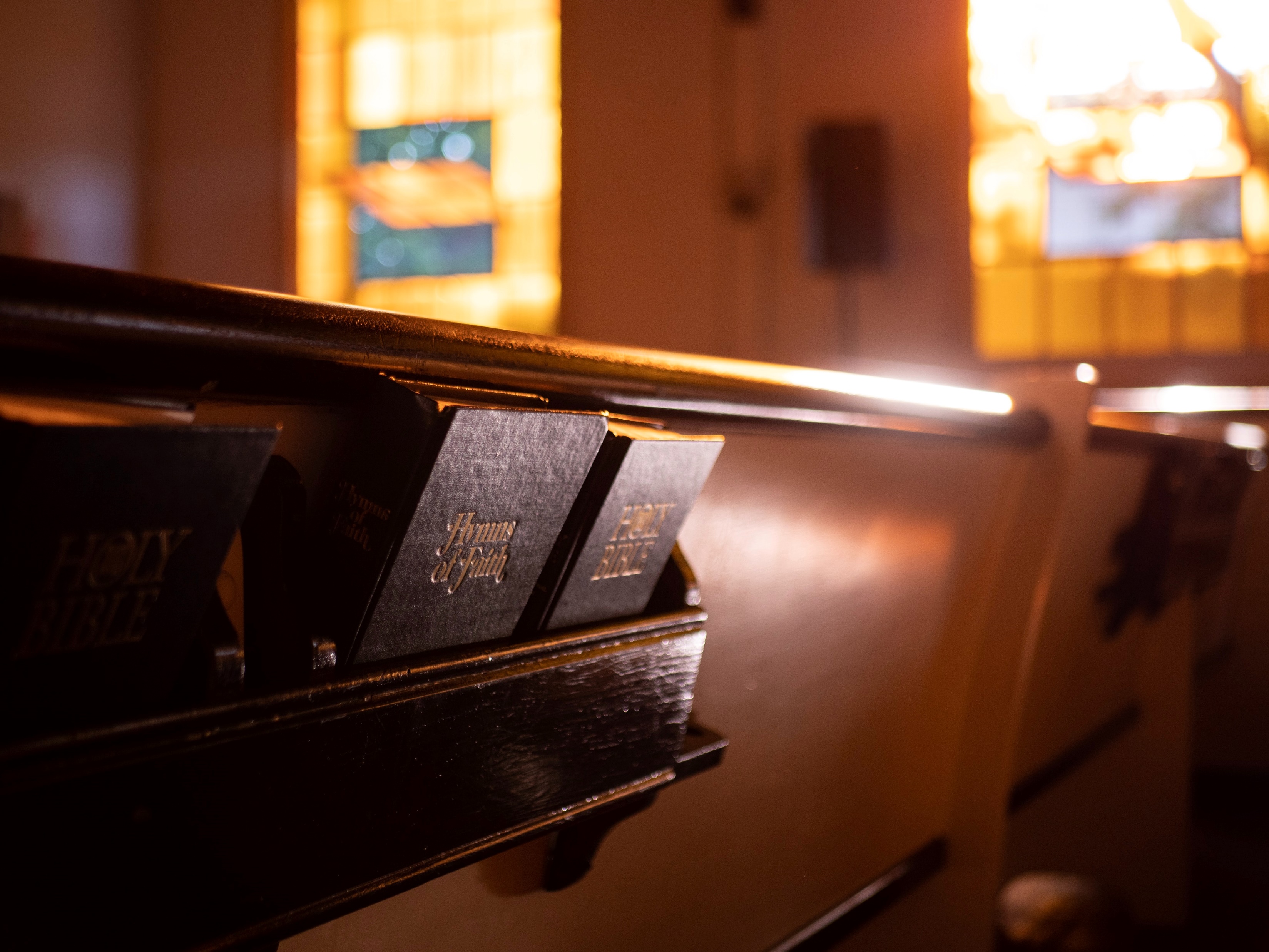 How We Should React
How Did David React? 2 Sam. 12:18b-21
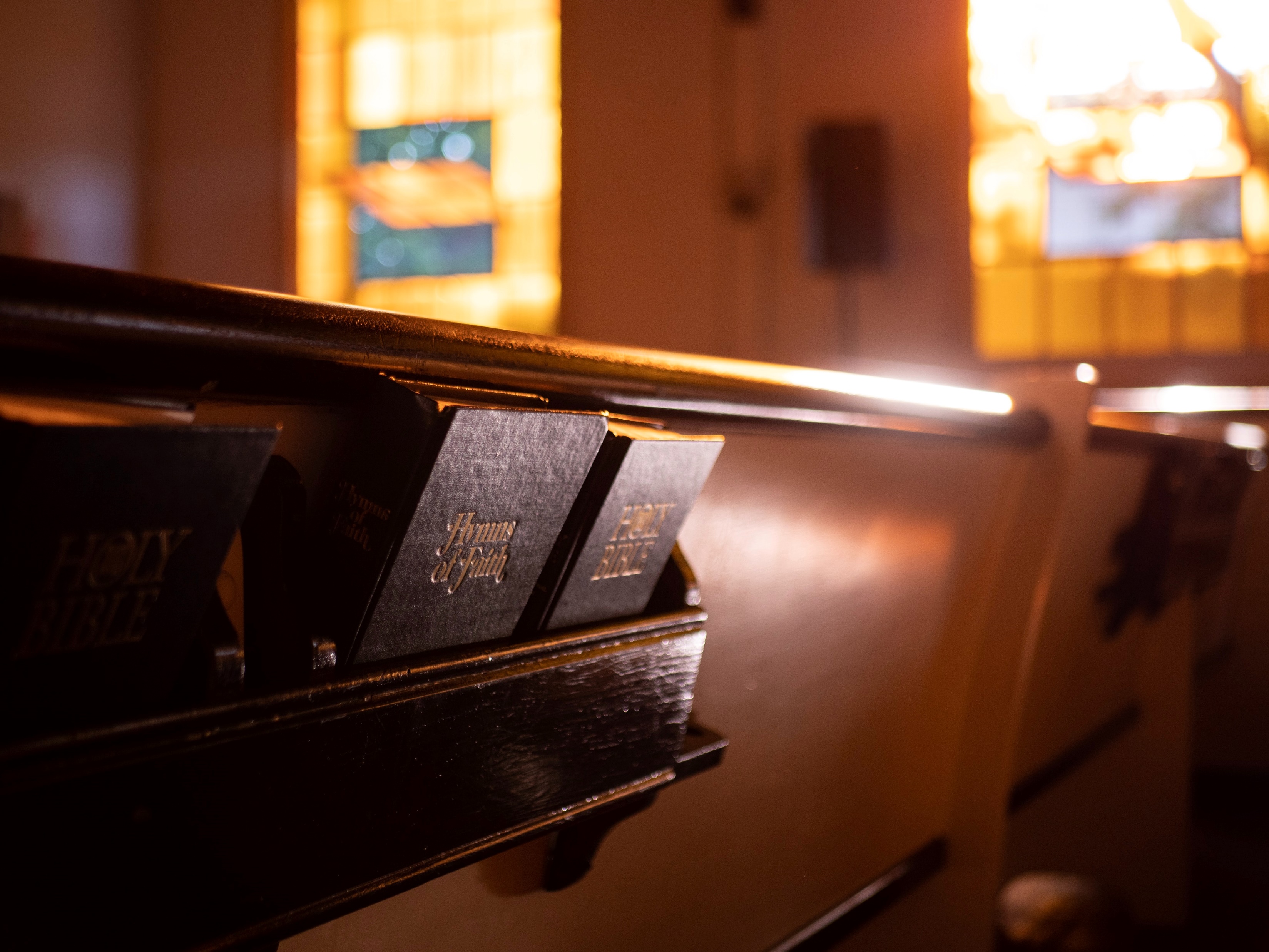 How We Should React
How Did David React? 2 Sam. 12:18b-21
Finished Mourning & Fasting
Cleaned Up
Worshiped God
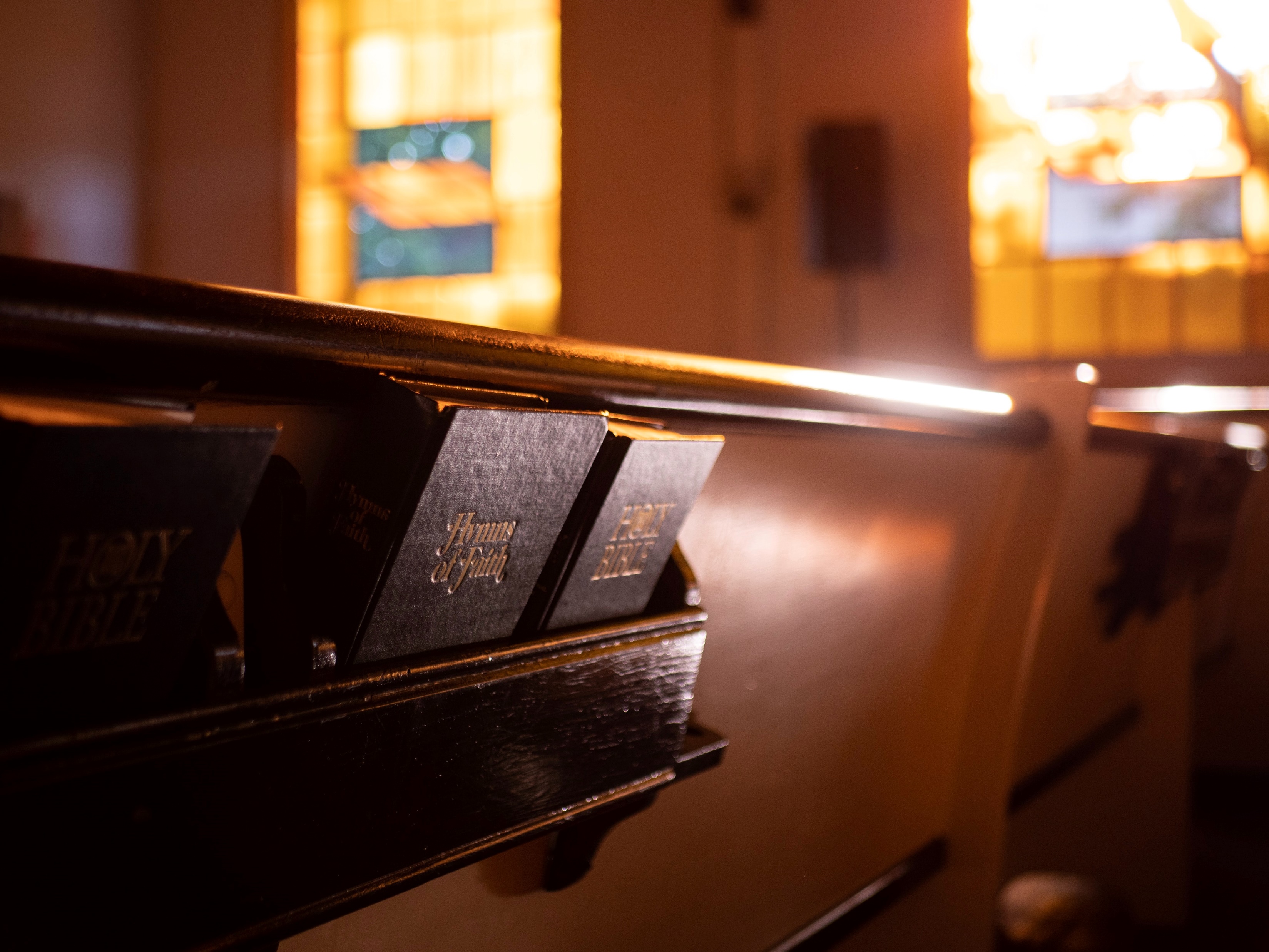 How We Should React
How Should We React?
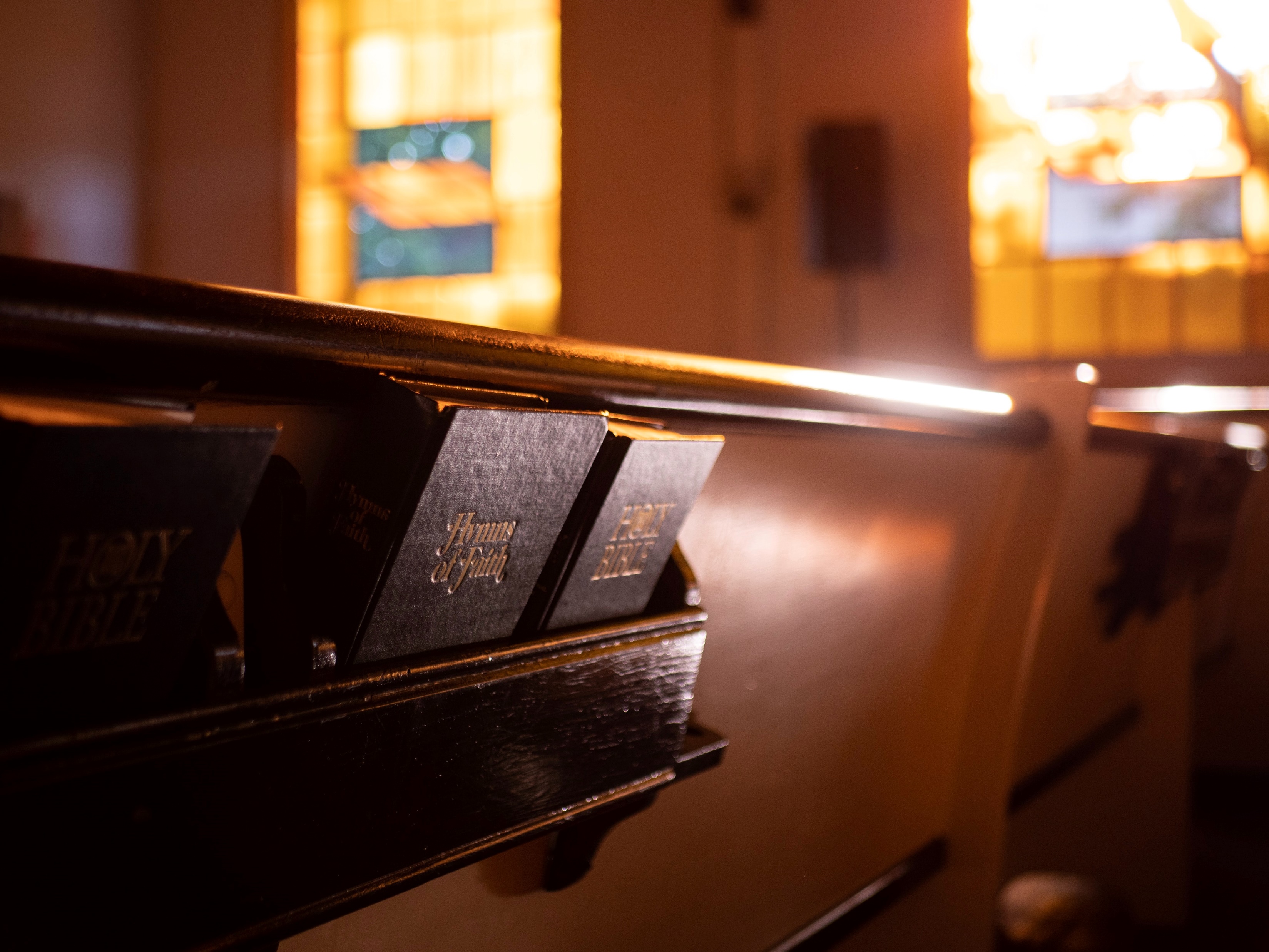 How We Should React
How Should We React?
Pray to God – Psalm 51
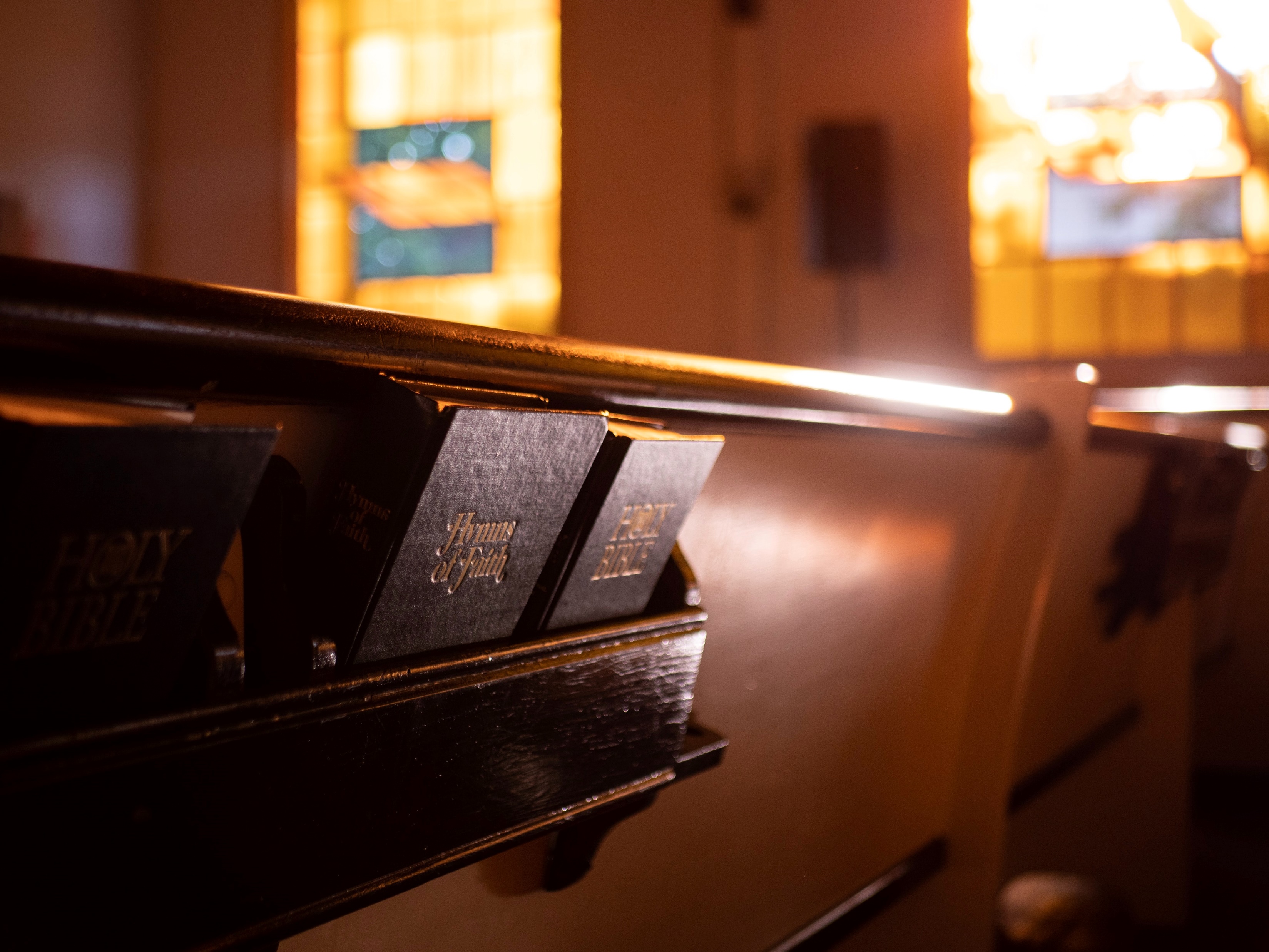 How We Should React
How Should We React?
Pray to God – Psalm 51
Clean Up Our Lives – Jn. 13:10, Lk. 11:39
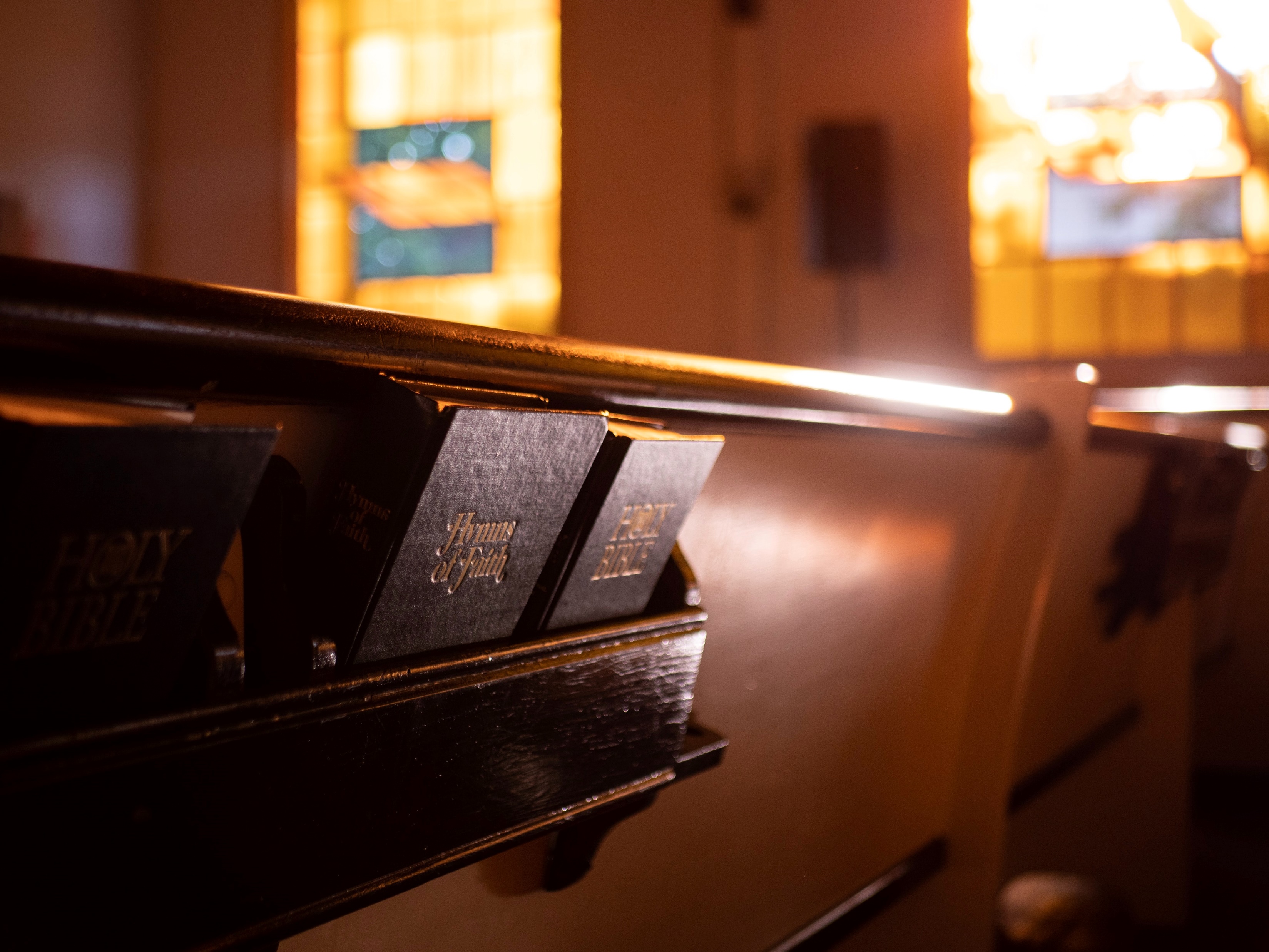 How We Should React
How Should We React?
Pray to God – Psalm 51
Clean Up Our Lives – Jn. 13:10, Lk. 11:39
Worship God – Psa. 23:4, 34:18-19, 40:1-3
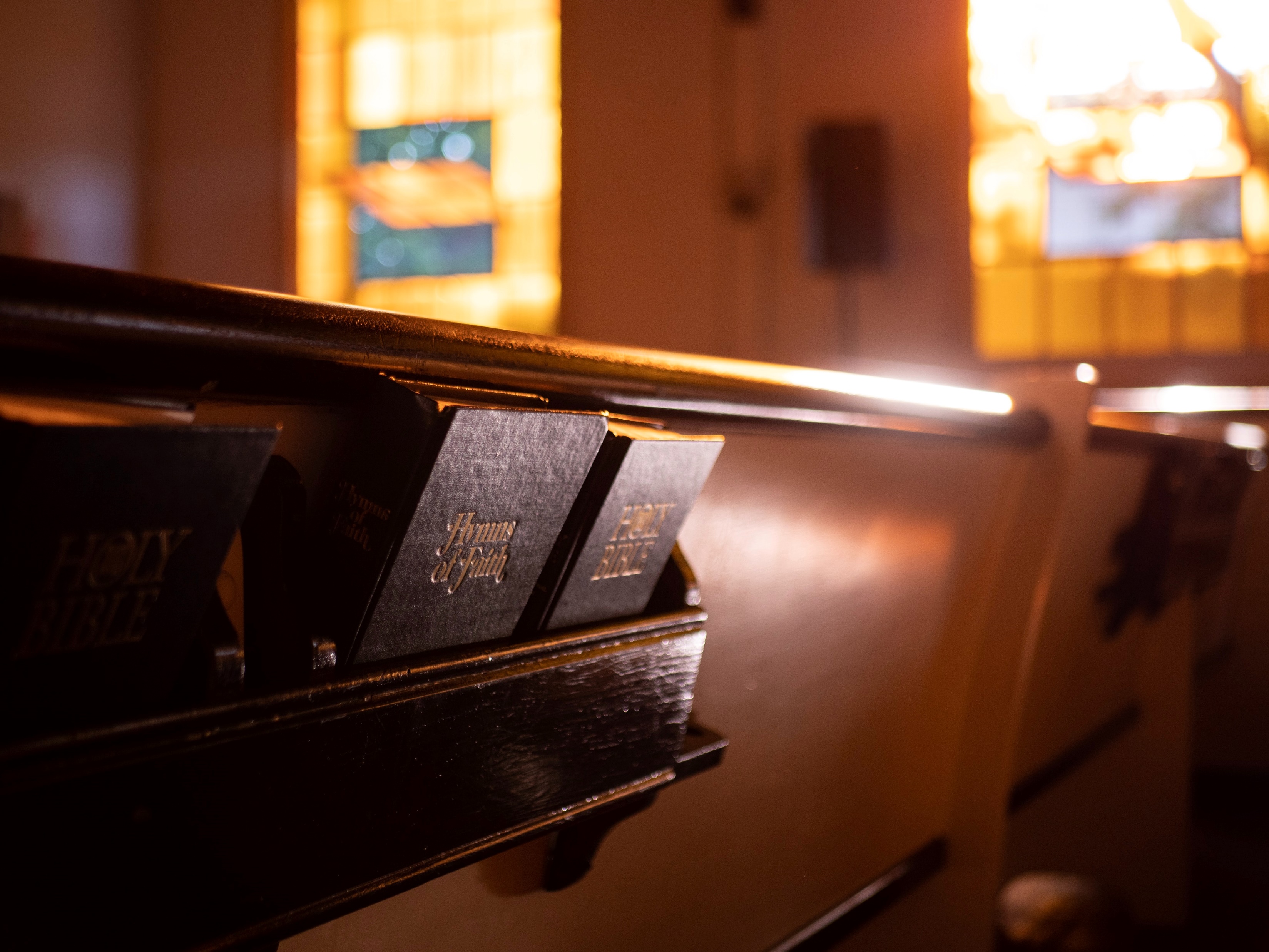 Do You Need
Renewal?
Songs of Praise To God
The Lord’s Supper
Acts 20:7
Closing Prayer
Songs of Praise To God
RESTOREREBUILDRENEW
Wednesday
Worship & Classes @ 6:30 pm
IN 2022
WHEELER
CHURCH
OF
CHRIST